J. William Fulbright Visiting Scholar Program
Information Session 
Spring 2023
“The Program further aims to make the benefits of American culture and technology available to the world and to enrich American life by exposing it to the science and art of many societies.”

					-- J. William Fulbright
Fulbright Visiting Scholar Program
Research and/or Teaching
Three to six months 
Non-degree post-doctoral
Fulbright Visiting Scholar Program
Fields of Study
Eligibility Requirements
Application Process
Required Documents
Financial Package
Fields of Study
Fulbright Visiting Scholar Program:	
Open to all Fields of Study 

Note: Per J-1 visa regulations, applicants interested in medicine, nursing, dentistry, veterinary medicine, pharmacology or other clinical fields of study, should be aware that direct patient care, including animal care, is not permitted, and therefore academic coursework and/or program activities at participating U.S. institutions may be limited.
Eligibility Requirements
Applicants must:
be citizens of the Republic of Albania
hold a Ph.D. or be a Ph.D. candidate in their academic field of study
have a minimum of five years of teaching and/or research experience at an Albanian university or other research institution
be proficient in oral and written English (equivalent to B2 level – minimum score 82; TOEFL test scores are not required at the time of application)
be eligible for a J-1 visa
receive a satisfactory medical clearance
Application Process
Applicants Complete/Submit Applications
U.S. Embassy Staff screen applications
U.S. Embassy Staff interviews selected applicants
Applicants take official TOEFL test (as required)
Fulbright Scholarship Board makes final decision
Complete the Application
https://apply.iie.org/fvsp2024/
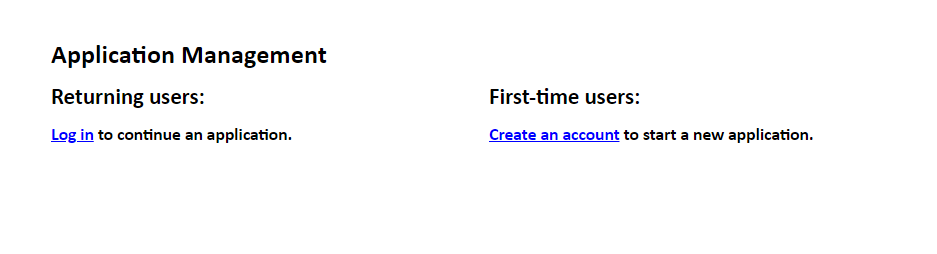 Required Documents
On-line application
Confidential Letters of Reference (use the format provided for each application)
Curriculum vitae
Copy of university/ MA/ Doctorate diploma and transcripts
Copies of official TOEFL/GRE/ GMAT scores (as available)
Letter from employer confirming employment
Copies of other certificates (if relevant)
Letter of invitation from host institution (as available)
Application Form
1. Research Program 
 Three to five pages research proposal 
2. Teaching Program
 Course title and course syllabus
 Lecture samples
3. Bibliography
4. Plagiarism Agreement
Financial Package
Tuition costs

Monthly maintenance allowance 

Professional Allowance

One round trip international travel 

Medical Insurance
Contact us:
For more information	Public Affairs Office, U.S. Embassy Tirana 
	Tel: 04224-7285
	CultureandEducationTirana@state.gov 	http://al.usembassy.gov	http://www.facebook.com/usembassytirana
Application Deadline
July 15, 2023
12:00 midnight
THANK YOU!